All about usSLOVAKIA
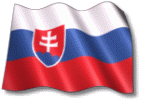 Slovakia is a beautiful country in central Europe. 
The capital and largest city is Bratislava. 
We have got mountains, valleys, national parks, forests,   	rivers, lakes, caves 
			and national curiosities.
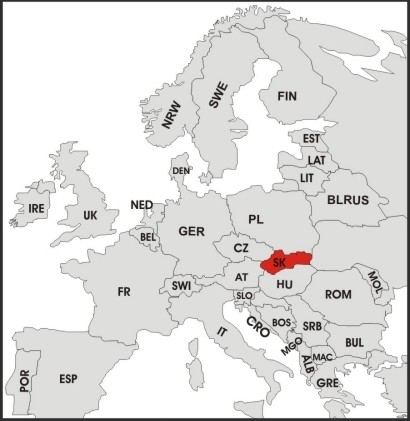 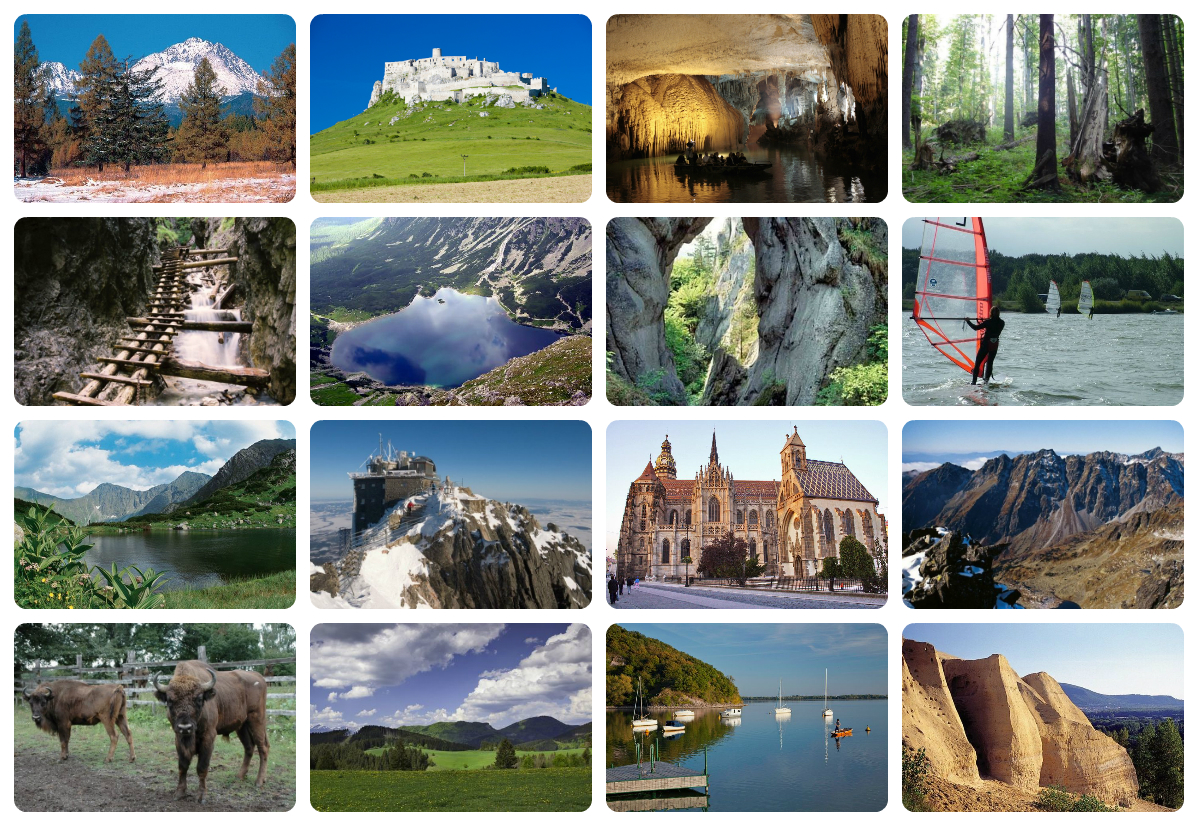 KOSICE
We live in Kosice, the second largest town in Slovakia. 
We run Kosice Peace Marathon.
We have Slovakia's largest church - The St. Elisabeth Cathedral, 
The State Theatre, Singing fountain, ZOO, Botanical garden, museums, stadiums and other attractions.
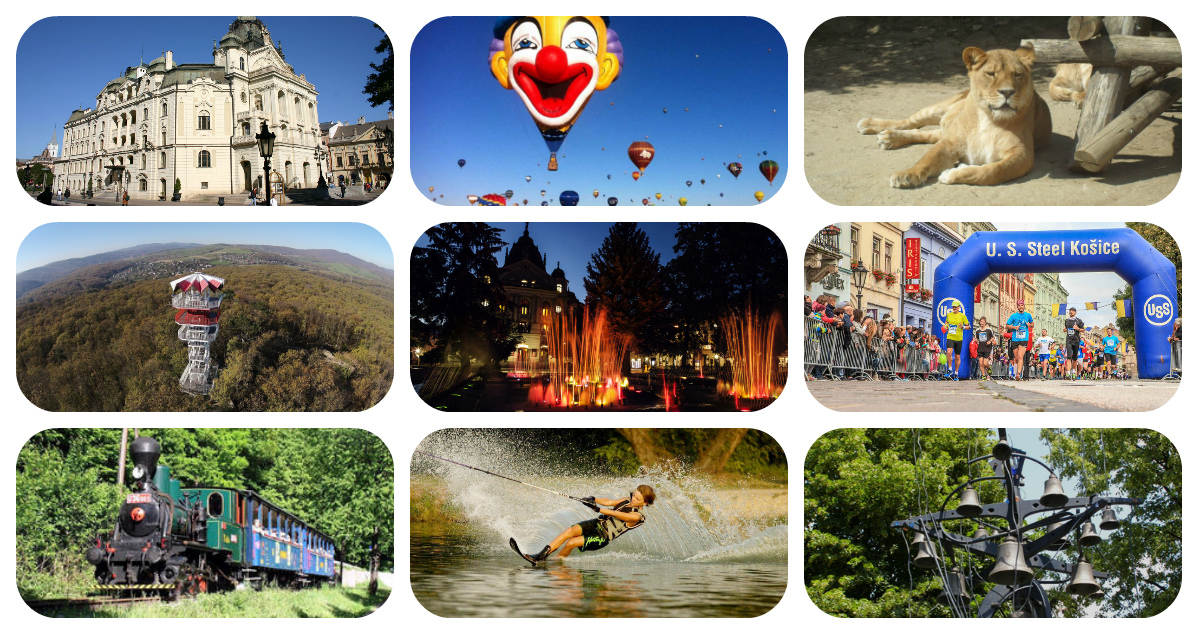 STANICNA  PRIMARY  SCHOOL
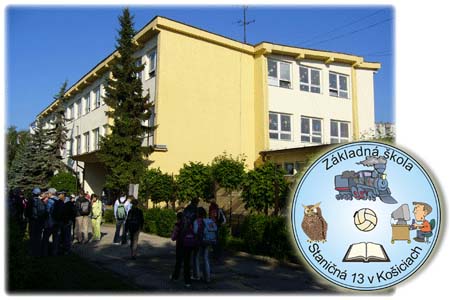 We love fun
We love ART
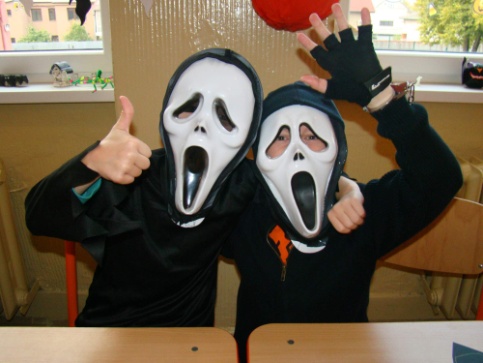 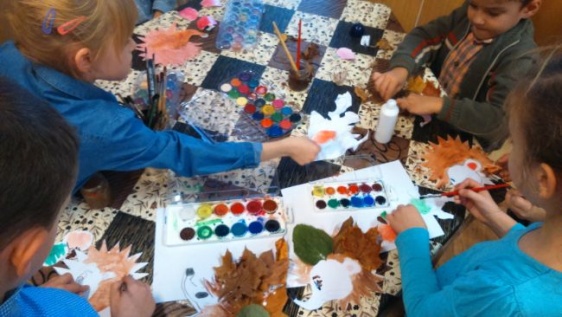 We love
 learning
 languages!
We love sports
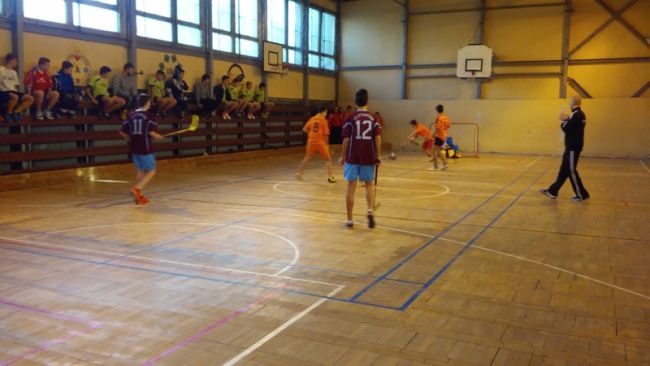 We love theatre
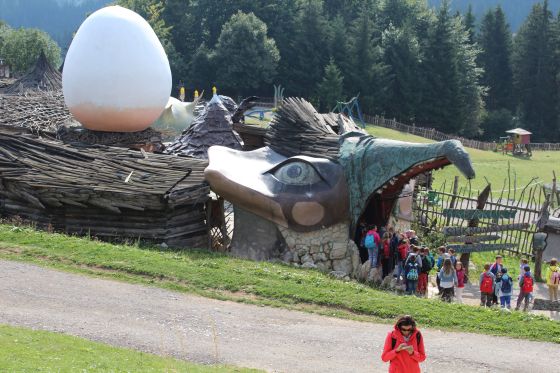 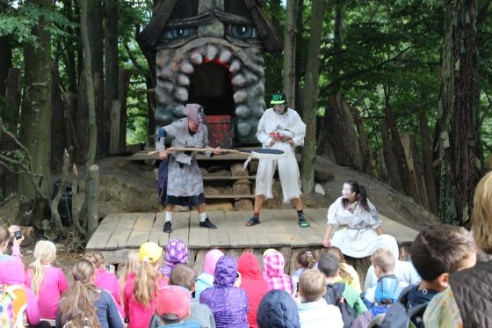 We love outing
...and we love EATING traditional Slovak food!
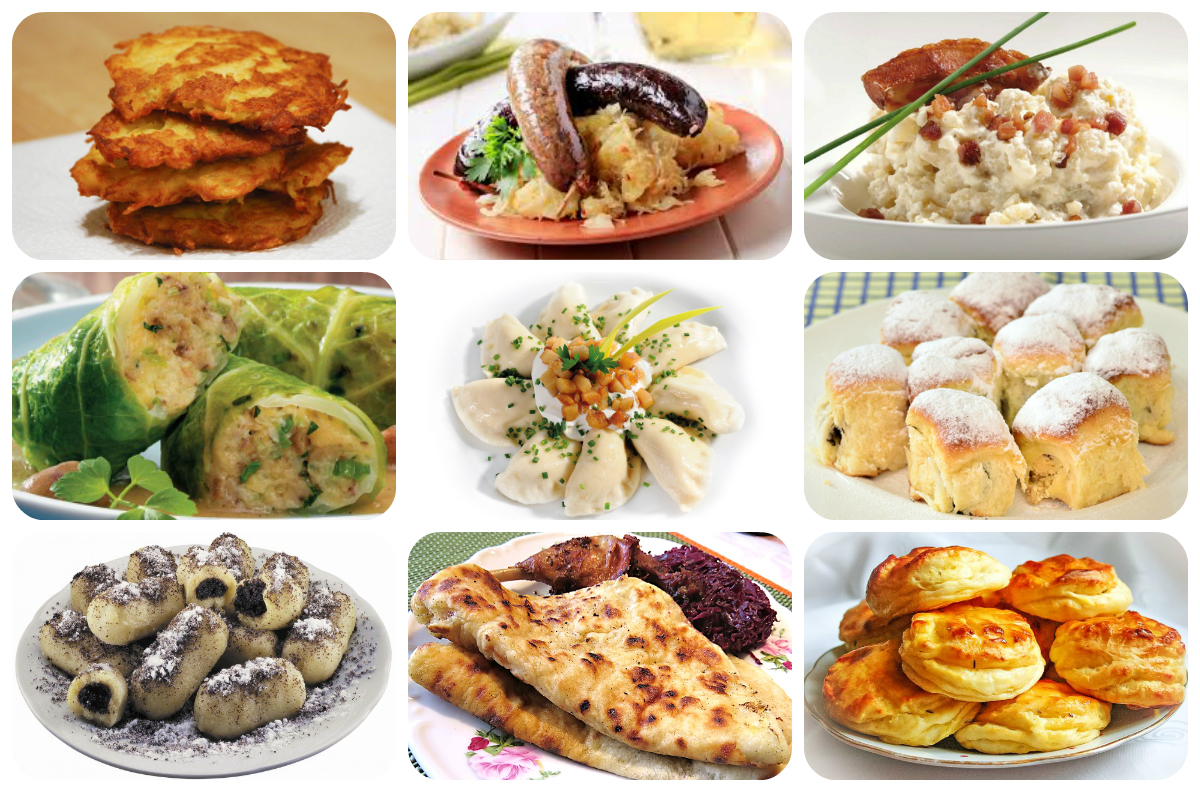